3 сентября
Книга и её роль в духовной жизни человека
Литература
Литерату́ра (лат. lit(t)eratura, — написанное, от lit(t)era — буква) — в широком смысле совокупность любых письменных текстов.
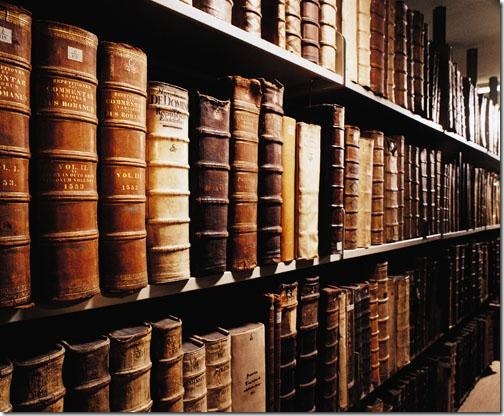 Литература
Научная
Художественная
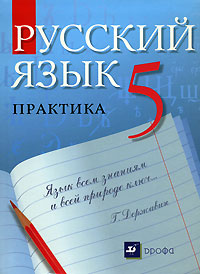 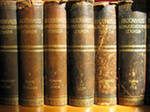 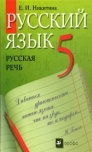 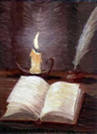 Первые книги
Создавались вручную
На старославянском языке
Очень дорогие
Их переписывали  монахи
В основном религиозного содержания
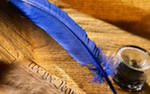 Первая печатная книга
Иван Фёдоров и Пётр Мстиславец
«Апостол»                       1564 год
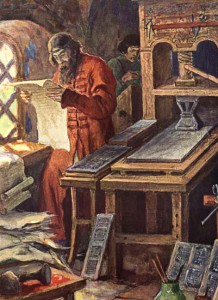 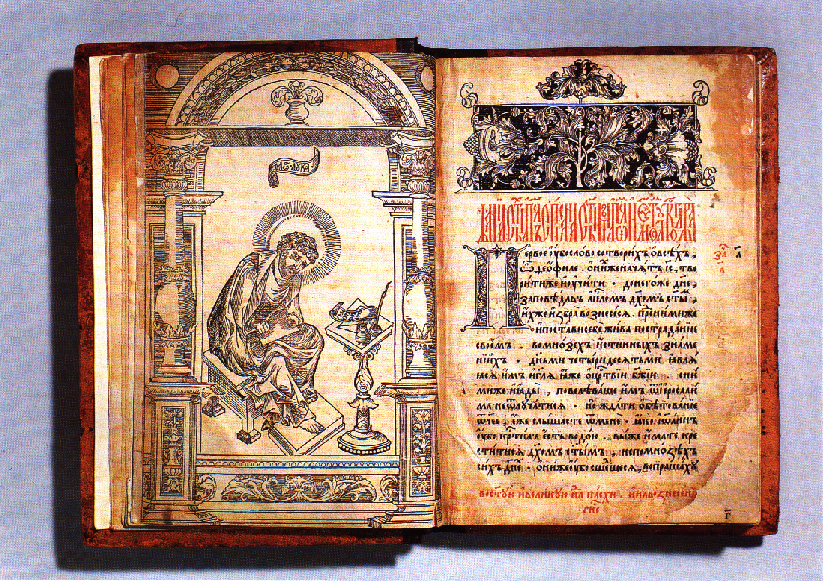 Михаил Васильевич Нестеров «Лель»
Домашнее задание
Написать сочинение о том, как книга помогает вам в жизни 
	(5-6 предложений).
Составить план статьи учебника 
	стр.3-5 и подготовить её пересказ.
Спасибо за внимание!